Student Involvement
Assessment: Student Experience
A look at student involvement through an assessment Lens

LIVE TWEET at #GetWuInvolved
[Speaker Notes: Nancy

Why did they come- cards as they come in. 


Folders
Info Card
Pens]
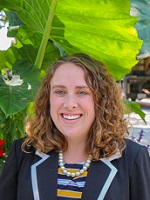 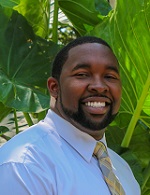 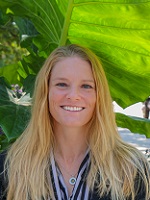 Nancy Loosle
Director
nancy.loosle@wichita.edu
Lyston Skerritt
Assistant Director
lyston.skerritt@wichita.edu
Chelsea Redger
Assistant Director
chelsea.redger@wichita.edu
Objectives
Create awareness about the operation of Student Involvement 
Assessment Planning
Types of Assessment
	Focus Groups
	New Member Survey’s 
	Event Evaluations
	NSSE and Exit Survey
Data Requests/Targeting Marketing
Best/Better Practice
[Speaker Notes: Nancy]
Student Involvement
Department was formed in 2012
Under auspices of Student Engagement/Division of Student Affairs
Nine full-time staff, ten student staff
Consist of six functional areas
Cadman Art Gallery
Civic Engagement/ Service-Learning 
Fraternity and Sorority Life
Leadership
Student Activities Council
Student Organizations
Assessment Philosophy
[Speaker Notes: Nancy

Major changes????]
Review
[Speaker Notes: Chelsea]
Learning Outcomes
The Student Competency Guide, developed by the NACA Educational Advisory Committee, serves as a learning map for student leaders as they grow and develop. 

The Competency Guide for College Student Leaders was developed from competencies that are inherent in the purpose, development and application of the CAS Standards and Guidelines that were found applicable to students.

Student Involvement has adopted these competencies and outcomes and has developed additional tools including a pre-test, mid-year evaluation and post-test. 

See your packet for samples of each document.
[Speaker Notes: Chelsea

Handout- Learning Outcome and Pre/Post]
Skyfactor Key Findings
70.35%  agree that programs, activities, services and organizations provided by Student Involvement have increased my connection to campus 

77.4% agree that programs, activities, services and organizations provided by Student Involvement have enhanced my Shocker Experience

71.2% agree that programs, activities, services and organizations provided by Student Involvement have made me more likely to recommend WSU to friends and family
[Speaker Notes: Chelsea

Skyfactor Handout

This next few figures are from institutional specific questions that we were able to add to this survey. We were very interested in students’ sense of community, connection and experiences.]
Changes Made and Future Assessment
Student Involvement is committed to making decisions and data-driven changes. 

The reverse side of the Skyfactor handout notes a few of the changes Student Involvement has already made based on a variety of assessments.

Additionally, the next steps in our assessment plan are noted at the bottom.
[Speaker Notes: Chelsea

When we get to 2nd bullet point- highlight a few specific examples from handout. 

Backside of Skyfactor]
Support of the Academic Mission
Examples of how Student Involvement supports the Academic Mission of the University. 

Each of our functional areas works hard to support students both in and outside of the classroom. Through experiential learning, students develop meaningful teamwork, communication and leadership skills. 

Student also develop a sense of self, often confirming values, dedication to service and an understanding of community.
[Speaker Notes: Chelsea

Highlight Academic Mission handout. 

Refer to > Academic Mission/University Mission: The mission of Wichita State University is to be an essential educational, cultural, and economic driver for Kansas and the greater public good. 


Student Involvement Interpretation/Areas of Focus of Academic Mission
Enable students to live a rich, meaningful life by developing: 
An informed appreciation and knowledge of the arts, humanities, and natural and social sciences
An ability to intelligently follow and participate in current events 
A sensitive and tutored appreciation of diverse cultures and ways of living
Think critically and independently
Write and speak effectively
Employ analytical reasoning and problem solving techniques]
Assessment Planning
[Speaker Notes: Chelsea

Assessment schedule]
Assessment Schedule
In Student Involvement we try very hard to have an assessment plan that allows us to look at our department on a variety of levels
Variety of approaches
Intentional timeline
Transparent plan of action
Team approach
[Speaker Notes: Chelsea

Handout Assessment Schedule]
Planning/Assessment Cycle Creating a Culture of Evidence
Ensure Budget Supports Department Goals
Surveys
Focus Groups 
Observation
Participation Data
Performance Evaluation
Rubrics 
Institutional Data
Benchmark Data
*University of North Carolina Ashville
Types of Assessment
[Speaker Notes: Chelsea]
University Assessment
When looking at your assessment planning it is important to look at what else is being done on campus- the best resource is our University Assessment website: http://www.wichita.edu/thisis/home/?u=shockerassessment
An example: NSSE: Supportive Environment, pg 12
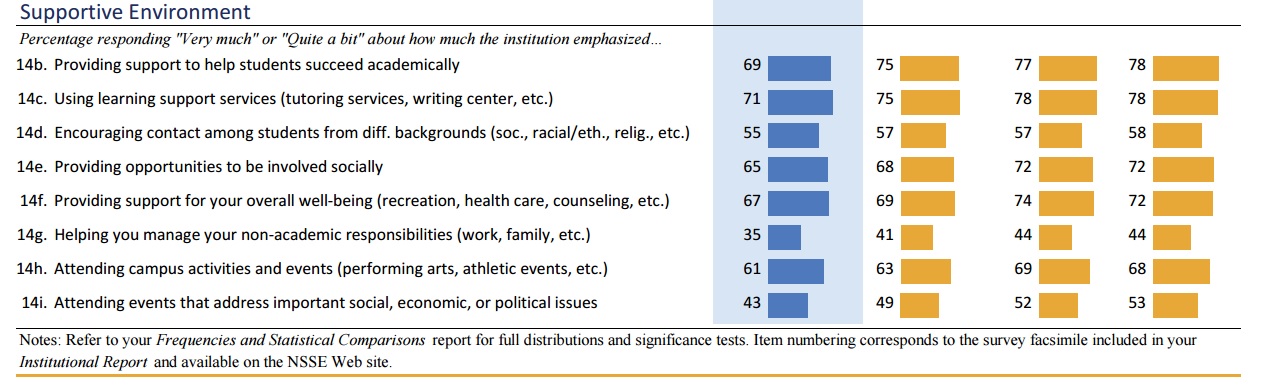 [Speaker Notes: Chelsea]
Internal Surveys
Look at those you work with closely

Goals of Surveys’ are:
	Understand why they joined/what drew them in
	What have they enjoyed about the         organization/department
	How can we enhance their experience
[Speaker Notes: Nancy

Member survey
Onboarding survey’s]
Focus Groups
Qualitative vs. Quantitative Data
Allocate time for training and the development of a script
Group should be a representative sample of population
Value: Program Satisfaction, Assessment of Learning, Program Evaluation, Program Design
Examples: Campus Partner, Leadership program participants, marketing evaluation, organization advisor feedback
[Speaker Notes: Lyston

Grad students as facilitators- can minimize bias
Should be used as supplemental not an end all]
Event Evaluations
Purpose: Satisfaction with event experience
Program vs. Event vs. Retreat
Questions and distribution is dynamic to respond to student feedback. 
Currently surveys are administered in paper and online due to survey fatigue experienced in FY 15
Recent Additions/Updates
This program enhanced my shocker experience and sense of community
Learning Overview
I would recommend this program to others.
[Speaker Notes: Lyston

Pass out yellow cards (both versions)]
Event Evaluations- Demographic Information
Utilize ID numbers for data analysis

Input: Card swipe or written

Data often requested: Race/Ethnicity, Major, Academic College, Geographic Analysis

Additional Request: Frequency of visits across functional areas, first generation students, retention of involved students, Intersection of Identities.
[Speaker Notes: Lyston]
Data Requests
Purpose: Identify populations to monitor trends, focus marketing and increase outreach

Key Factor: ID Numbers, attributes and activity codes

Information to note
Students don’t like to receive spam or broadcast email
Clear preference for official communication to be through email 
Social media is for reminders and personal expression
[Speaker Notes: Lyston]
Targeted Marketing
Populations to Note
Stats at WSU
Commuter- 1+ Mile
Graduate Student 
Military/Veterans
Adult/Transfer
International
Concurrently Enrolled
Underrepresented 
Online
36% of Undergraduate Students Are Low Income Student
International Student Population7%
Asian American student population 7%
Average age 23
[Speaker Notes: Lyston

Think ahead, part of program planning, keep track]
Best Practices
Peer and aspirational institutions
 Colleagues
Conferences/Professional Associations 
Articles/books
NASPA Assessment Practical Guide
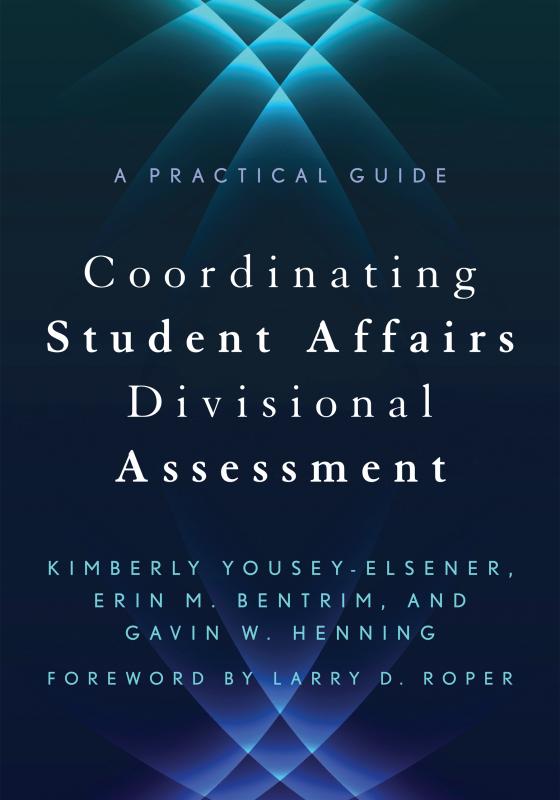 [Speaker Notes: Nancy

Coordinating Student Affairs Divisional Assessment: A Practical Guide, coming in November 2015?


Peer Institutions
New Mexico State University
University of Massachusetts – Lowell
University of Nevada Reno
University of North Dakota
Wright State University

Aspirational Institutions
Clemson University
Oklahoma State University
University of Akron
Auburn University
University of Texas El Paso]
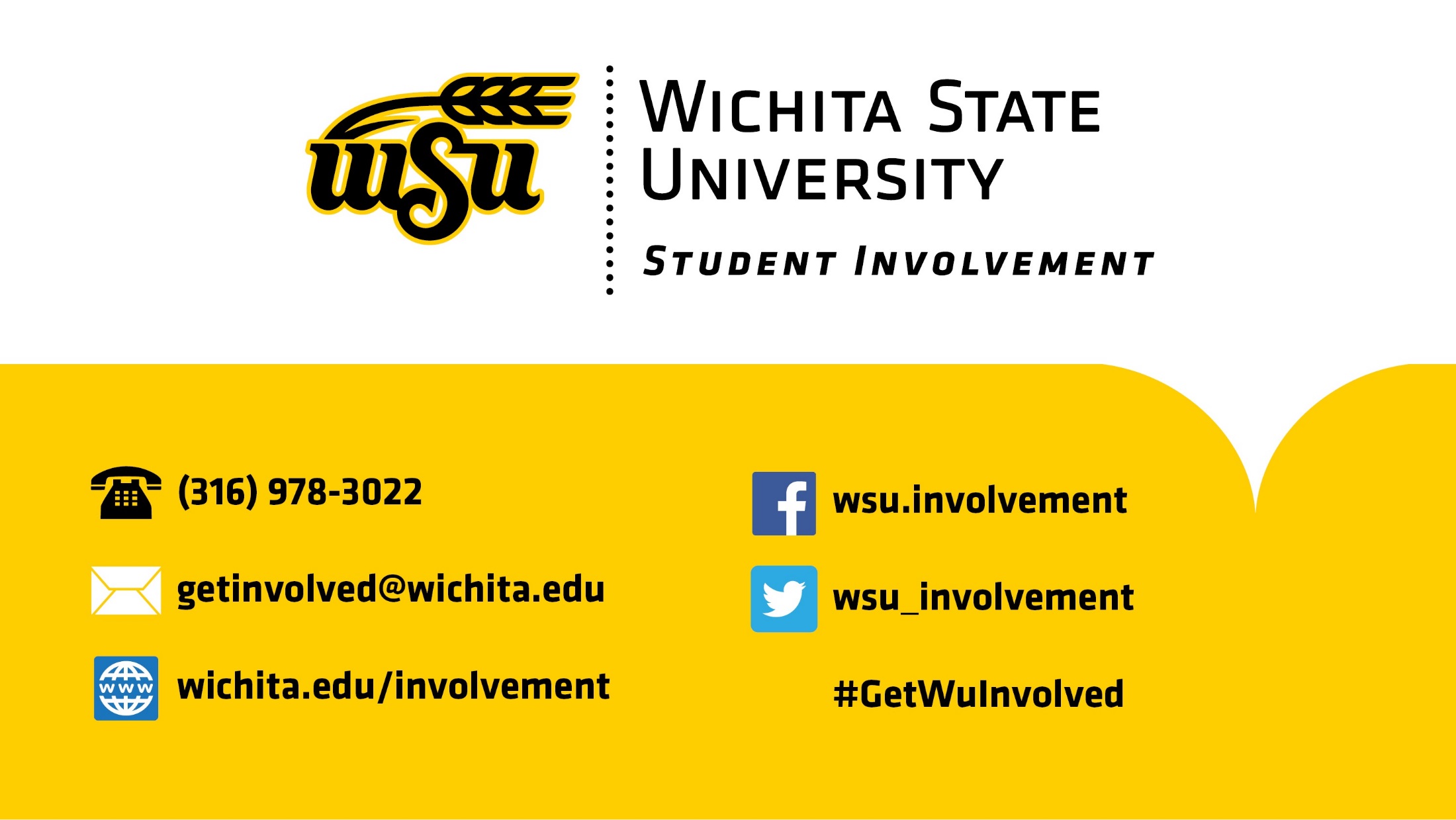 References
Davila-Cosme, S. (2012). Student development theory: what staff and faculty should know about students in college and universities. [PowerPoint slides].  Retrieved from http://www.slideshare.net/SoniaDavila2/student-development-theory-13238377
Evans, N. J., Forney, D. S. & Guido-DiBrito, F. (1998). Student development theory in college: Theory, research, and practice. San Francisco: Jossey-Bass. 
Long, D. (2012). Theories and models of student development. In L. J. Hinchliffe & M. A. Wong (Eds), Environments for student growth and development: Librarians and student affairs in collaboration (p. 41-55). Chicago: Association of College & Research Libraries. 
Ortiz A. M. (1995). Enhancing student developing in community colleges. Community College Review, 22(4), p. 63-70.